Диагностика состояния организма по языку
Конструкции научного стиля, необходимые для изучения темы:

Что является чем
Что представляет собой что
Что – это что
Что включает в себя что
Что состоит из чего
Что образует что
Где расположено что / Что расположено где
Что является признаком чего
Что какое
Что какого цвета
Что имеет какой цвет / оттенок
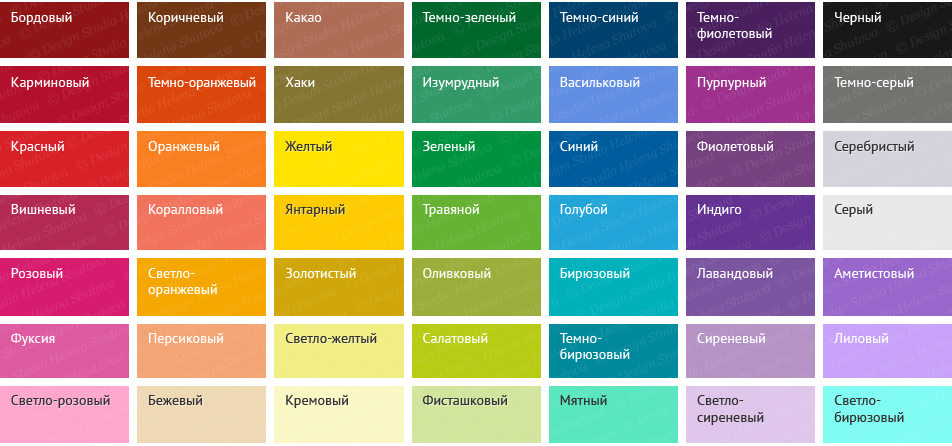 Диагностика состояния организма по языку
Ротовая полость человека является частью пищеварительной системы. Полость рта – начальный отдел пищеварительного тракта.
		В ротовой полости происходит формирование пищевого комка и формирование звуков речи. 
		Ротовая полость делится на два отдела: преддверие и собственно полость рта. Преддверием рта является пространство, у которого наружная граница – губы и щеки, а внутренняя граница – зубы и десны.
		Собственно полость рта имеет переднюю, боковые, верхнюю и нижнюю стенки. Сзади полость рта через зев (отверстие) сообщается с глоткой. Верхнюю стенку полости рта образуют твёрдое и мягкое нёбо. Твёрдое нёбо имеет костную основу. Мягкое нёбо состоит из пластинки соединительной ткани, она называется нёбным апоневрозом, и мышцы. Задняя часть мягкого нёба свисает. В середине она имеет выступ в виде язычка. Твёрдое и мягкое нёбо покрыты слизистой оболочкой. Нижнюю стенку полости рта образуют мышцы рта.
В полости рта расположен язык. Язык соединяется с нижней стенкой рта уздечкой, которая расположена посередине. Язык состоит из мышц и покрыт вкусовыми сосочками. Под языком находятся слюнные железы.
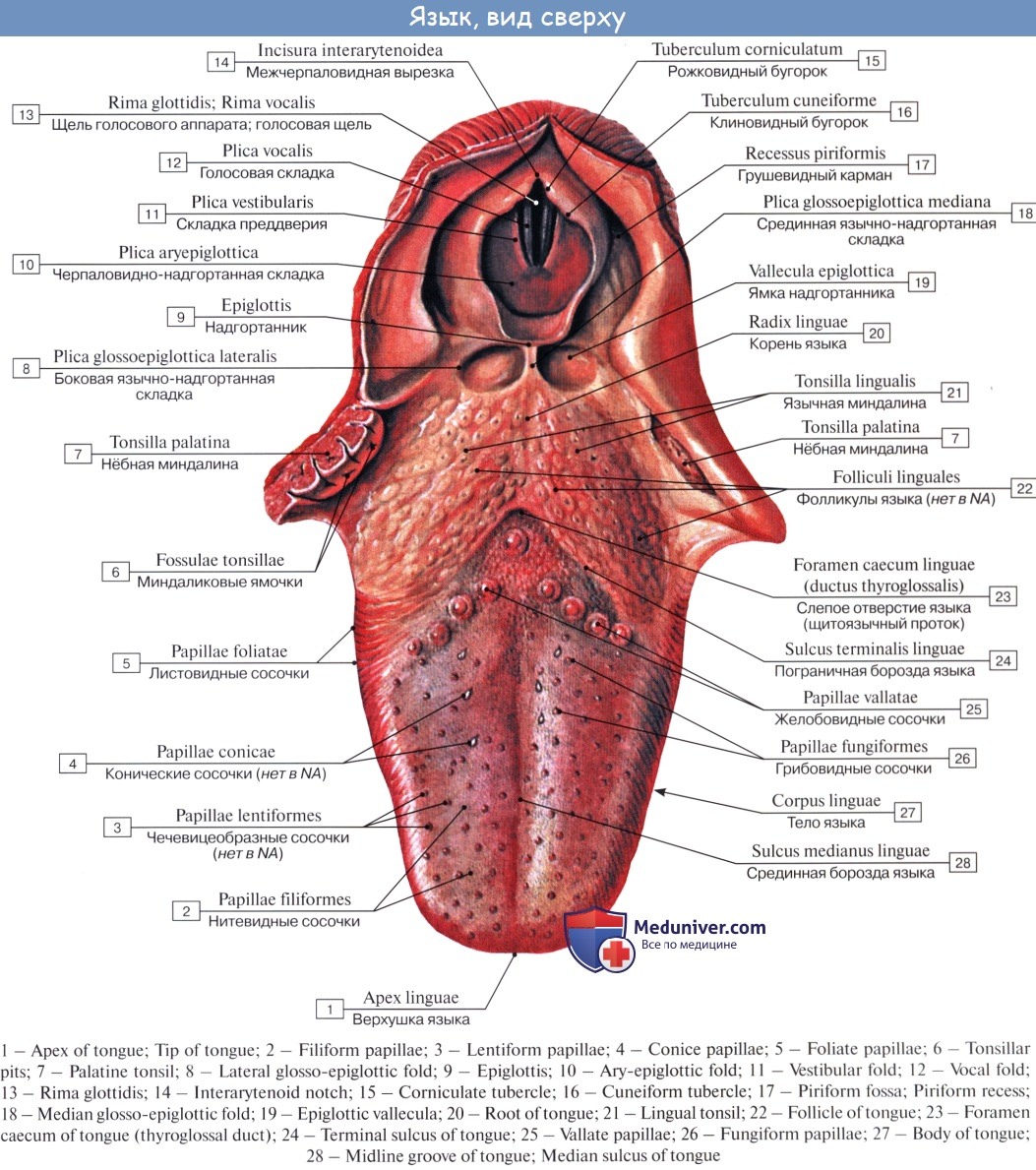 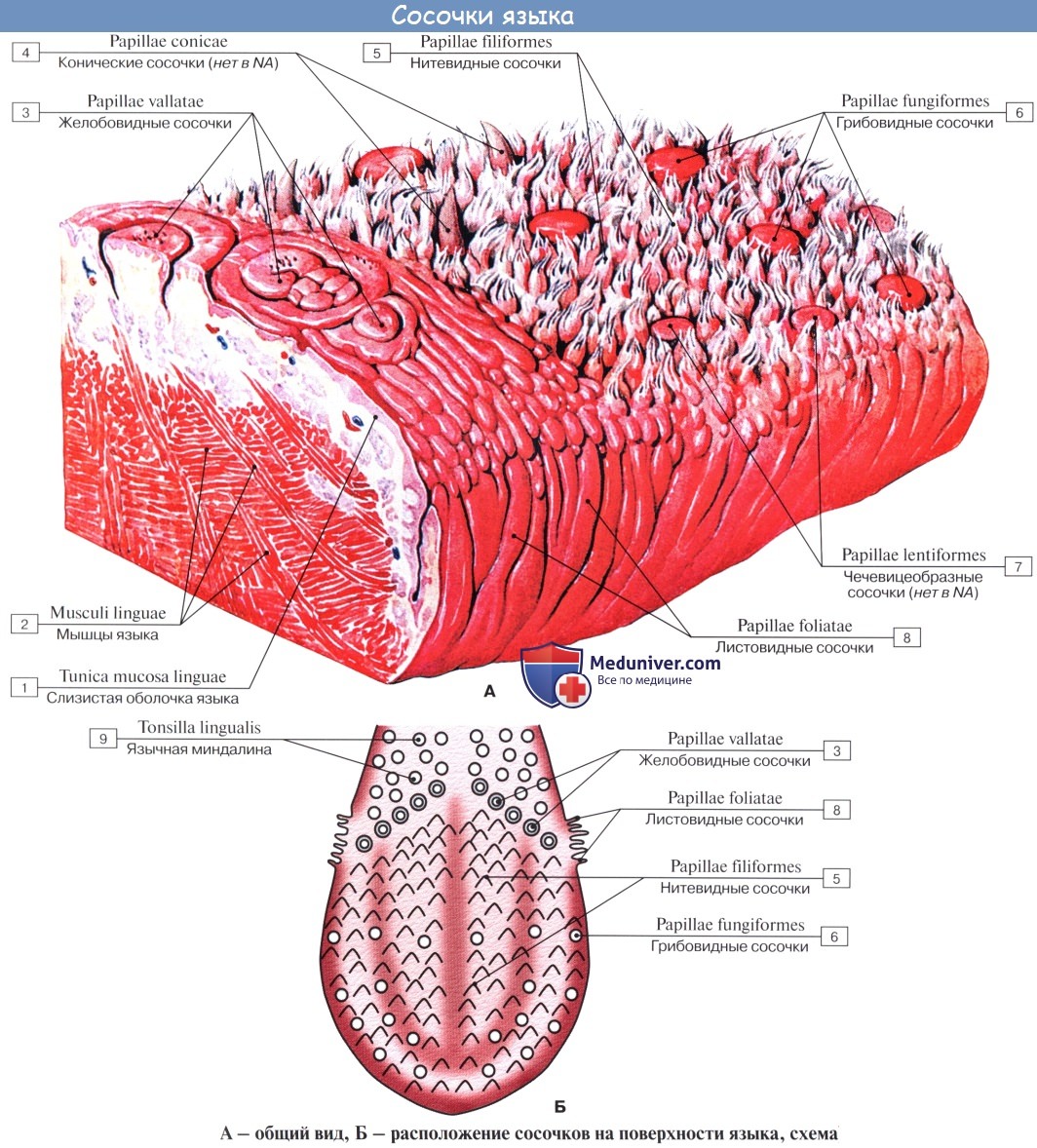 По альвеолярному краю верхней и нижней челюстей расположены зубы. 
		Функциями зубов являются механическая обработка пищи, формирование пищевого комка и образование звуков речи. 
		Корни зубов расположены в ячейках альвеолярных отростков. Их покрывает десна.
		Десна представляет собой слизистую оболочку. Она богата кровеносными сосудами. На границе преддверия рта и собственно полости рта по альвеолярному краю верхней и нижней челюстей расположены зубы. 
		Различают постоянные и временные (молочные) зубы. У взрослого человека 32 зуба.
Верхняя часть слизистой оболочки языка – это орган, по которому можно определять патологические процессы в теле человека. В давние времена аюрведические врачи-индийцы ставили диагноз на основании вида и структуры языка, определяя страдающий орган. 
		Для современной медицины диагностическую ценность имеют следующие факторы – сухость и влажность языка, отсутствие или наличие борозд на языке, окраска, запах, структура и цвет налёта.
Врач-стоматолог обязан обратить внимание на следующие внешние признаки при диагностике: 
Светло-розовая окраска языка, поверхность ровная, ровные линии, отсутствие трещин и других повреждений говорят о хорошем состоянии здоровья пациента; 
Язык, покрытый желтым налетом, является признаком дисфункций пищеварительной системы; 
Язык, покрытый твёрдым белёсым налетом, сообщает об токсикологическом поражении организма, расстройствах стула; 
Если же белый налёт про прошествии некоторого времени уменьшается, можно говорить о начавшемся улучшении состояния поражённых органов и систем;
Язык, покрытый тёмным налетом, сообщает о серьёзных длительных нарушениях функций органов пищеварительной системы, таких как обезвоживание и отсутствие желудочного сока (ацидоз);
6. Язык, покрытый коричневым налетом, может сообщать о болезнях органов дыхательной и пищеварительной систем; 
7. Обесцвеченный язык свидетельствует о малокровии и переутомлении организма, так же, как и блестящий язык; 
8. Язык фиолетового цвета – это симптом патологий кровеносной системы и легких в тяжёлой стадии; 
9. Ярко-красный язык почти всегда указывает на дисфункции сердечно-сосудистой системы, органов дыхания, инфекцию и воспаление в организме пациента; 
10. Темно-красный язык требует срочной госпитализации пациента, так как сообщает об угрозе жизни для пациента; 
11. Синюшный язык – это признак болезней сердечно-сосудистой системы, выделительного канала, дыхательных путей в тяжёлой форме; 
12. Ярко-синий язык – предагональное состояние.
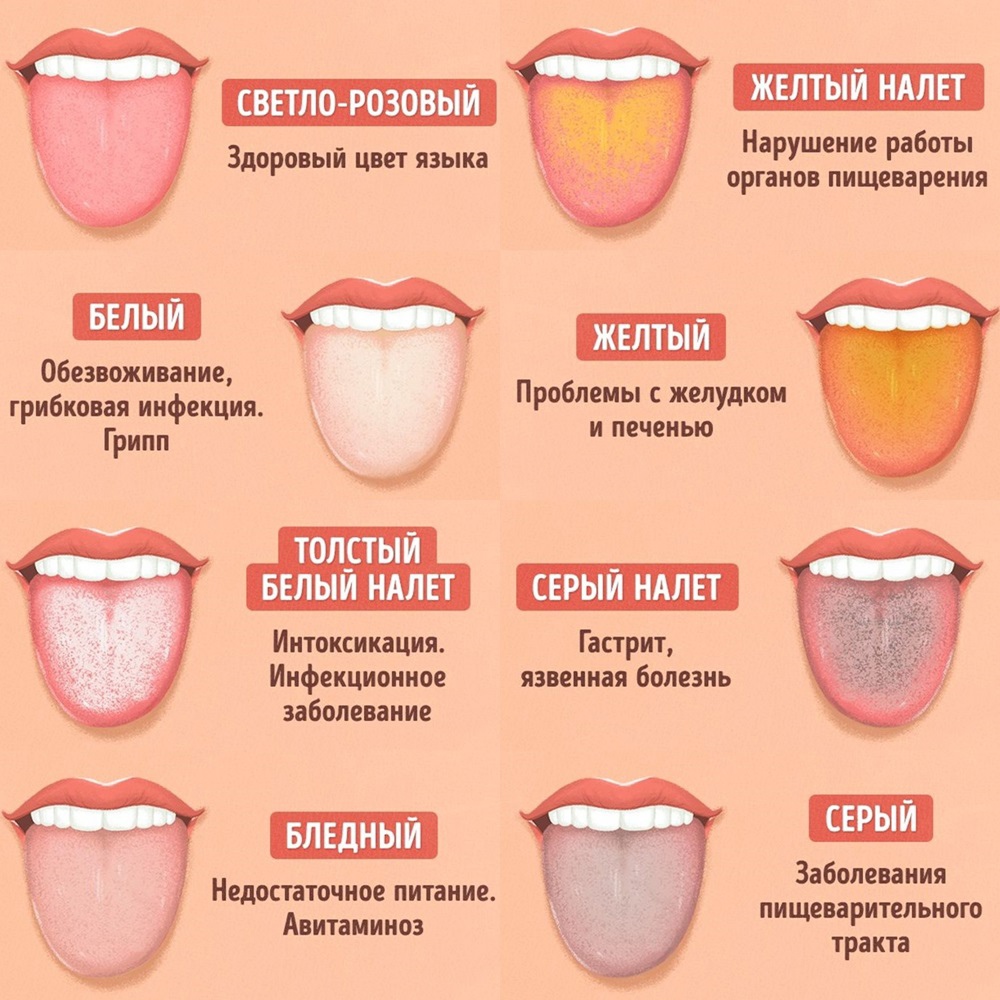